Цветики-семицветики
Игра для 3х классов
Цветики-семицветики
Расскажи стихотворение о цветах
Из букв, входящих в слово «незабудка», составить за 5 минут как можно больше слов
С завязанными глазами нарисовать ромашку (рисуют все члены команды, сколько удачных ромашек, столько и баллов
Разгадать ребусы, в которых зашифрованы названия цветов;
«Цветы и песни» (вспомнить песни, в которых упоминаются названия цветов);
посмотреть на букет в течение 5-10 секунд и, отвернувшись, назвать цветы в букете, сколько каких.
Собери названия цветов
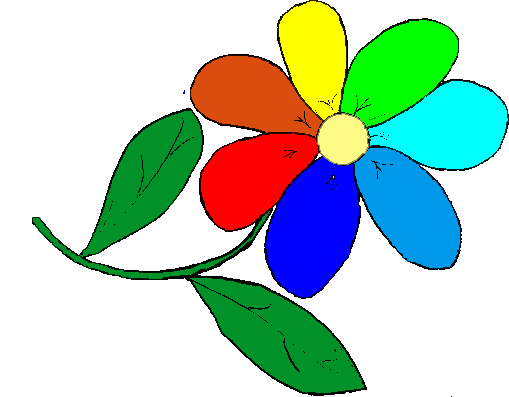 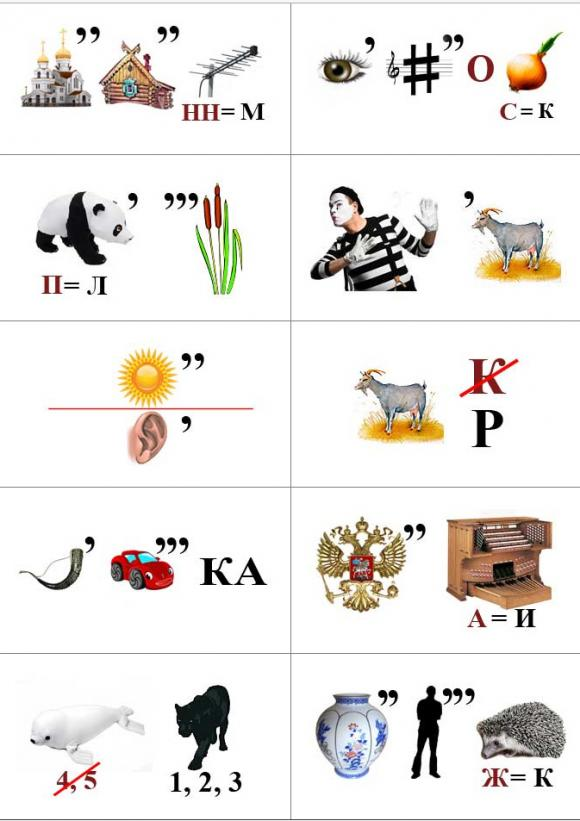 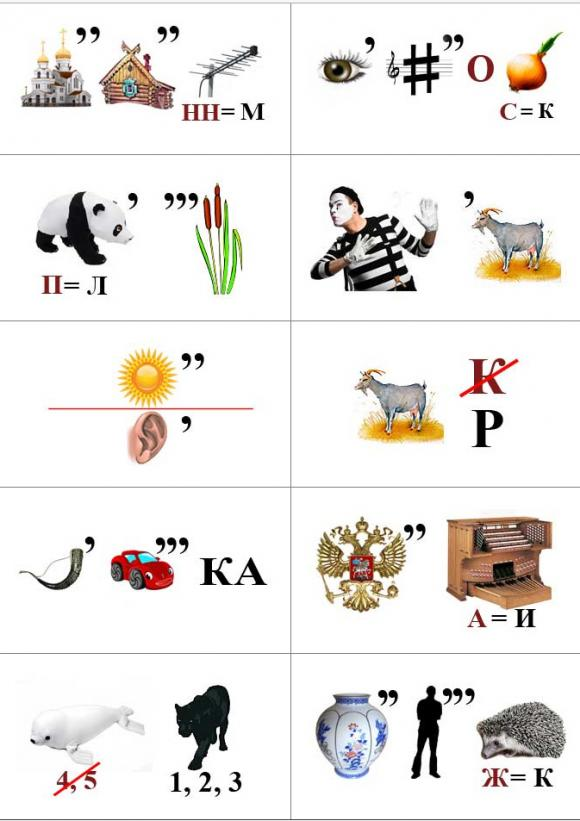 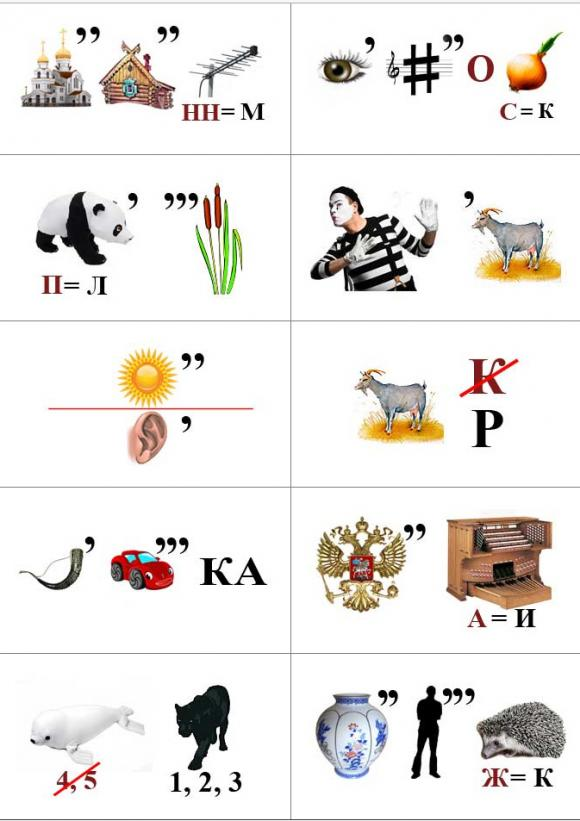 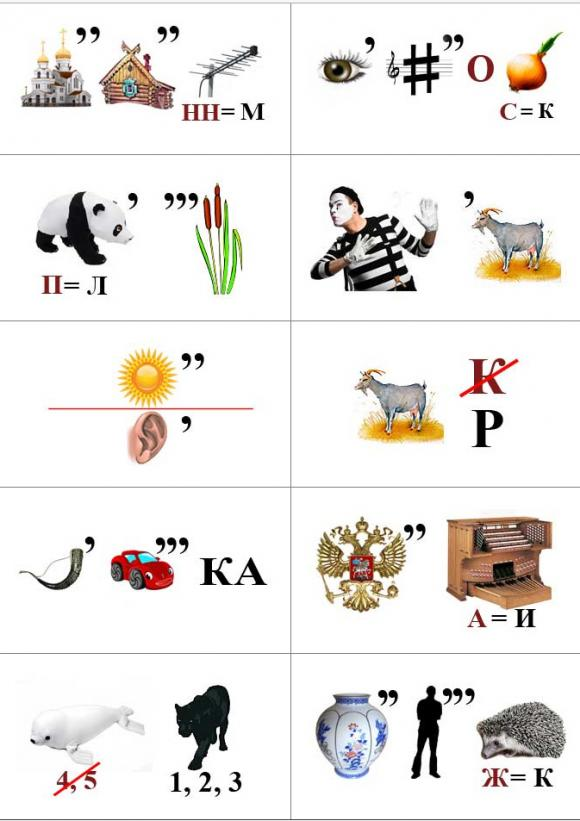 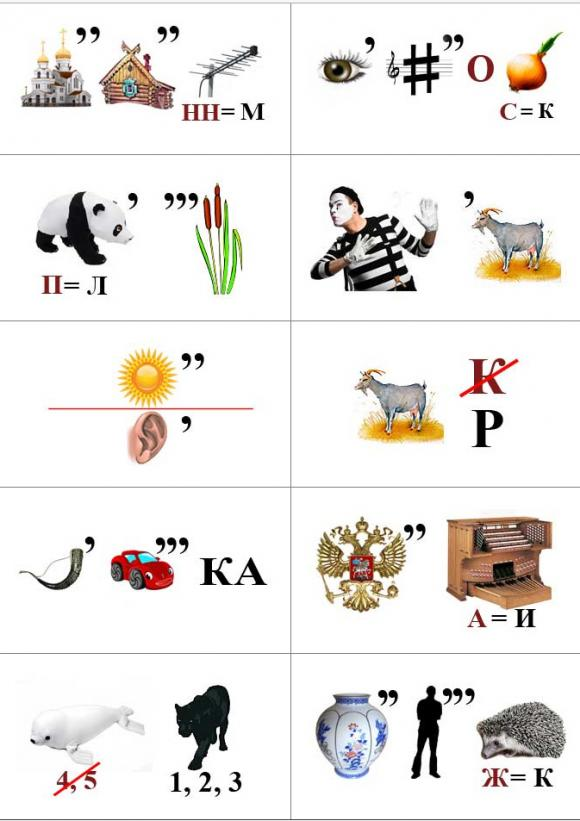 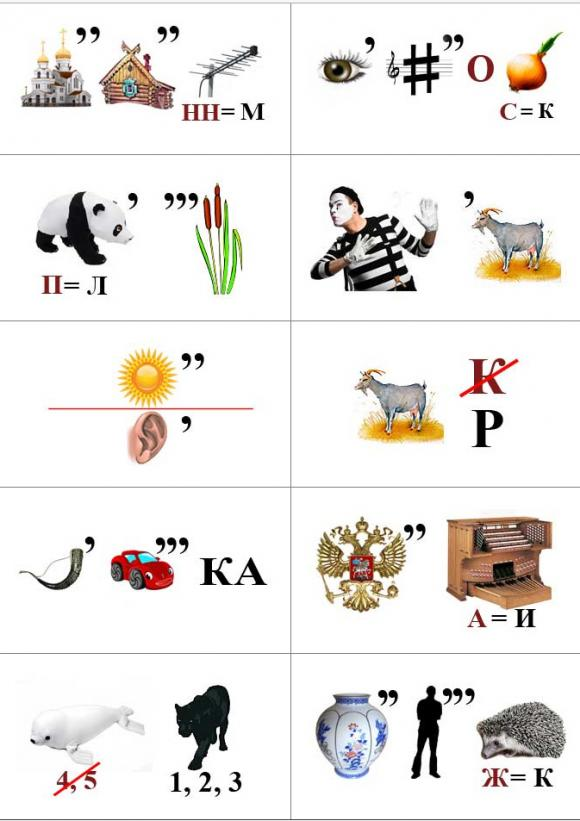 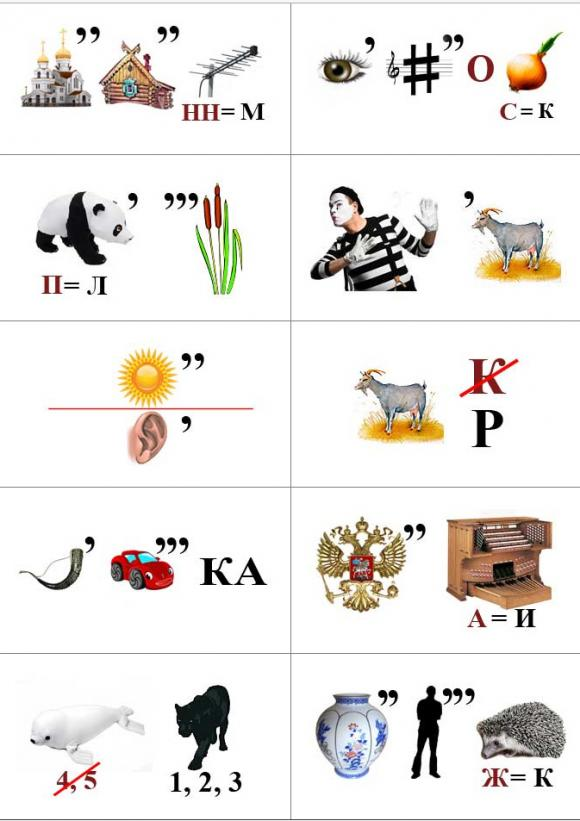 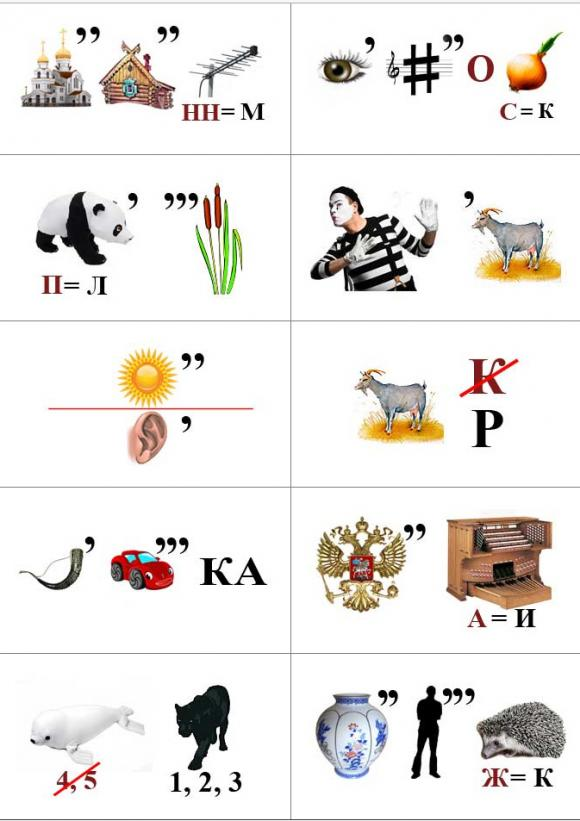 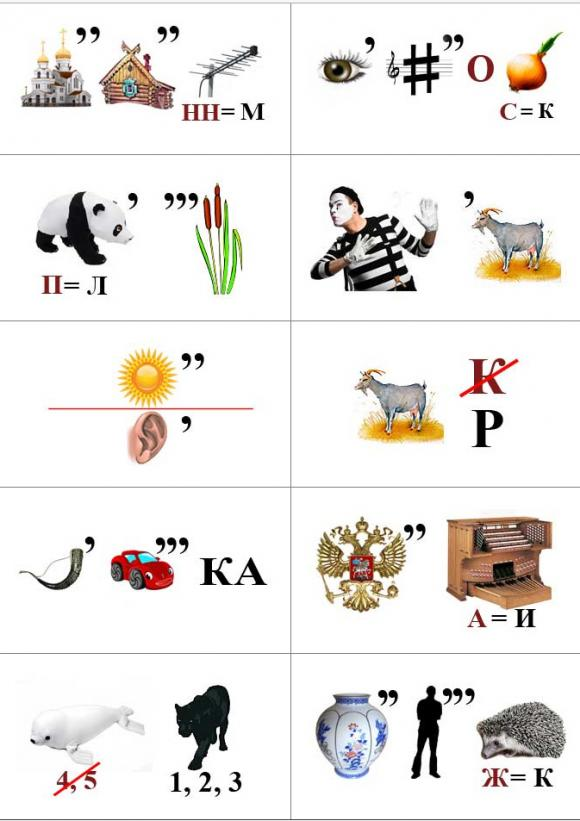 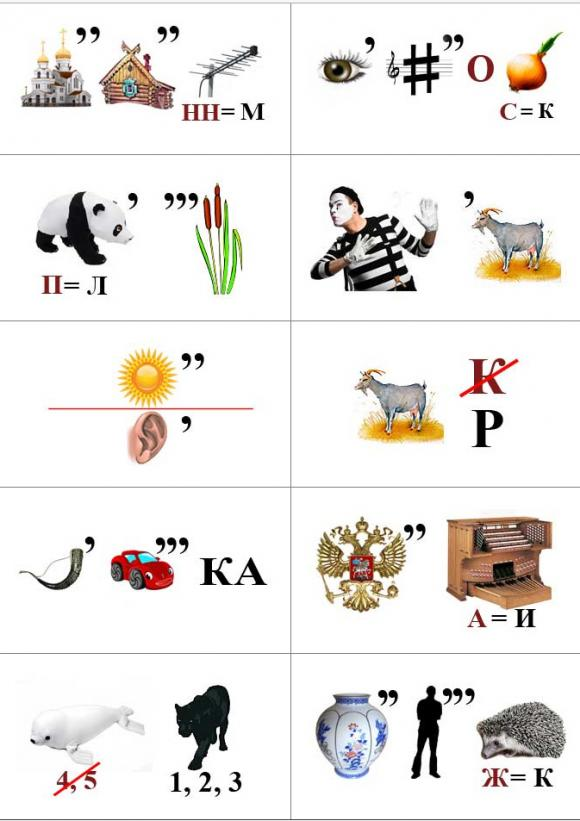 НЕЗАБУДКА
амшорка
ЮТИЛК
ИЛЁВСАК
ЧИОДВАУНК
ИМАРТКААГР
НАЫЛШД